Chapter 20
Alkanes and Alkyl Halides
Slides to accompany Organic And Biochemistry Supplement to Enhanced Introductory College Chemistry by Gregory Anderson, Caryn Fahey, Jen Booth, Adrienne Richards, Samantha Sullivan Sauer, and David Wegman

Slide design and template by Revathi Mahadevan

Except where otherwise noted, images, tables & diagrams are reused from Organic and Biochemistry Supplement to Enhanced Introductory College Chemistry
Slides are licensed under CC-BY 4.0, Except while otherwise noted
Organic And Biochemistry Supplement To Enhanced Introductory College Chemistry, CC BY 4.0, except where otherwise noted
Figure 20.0a
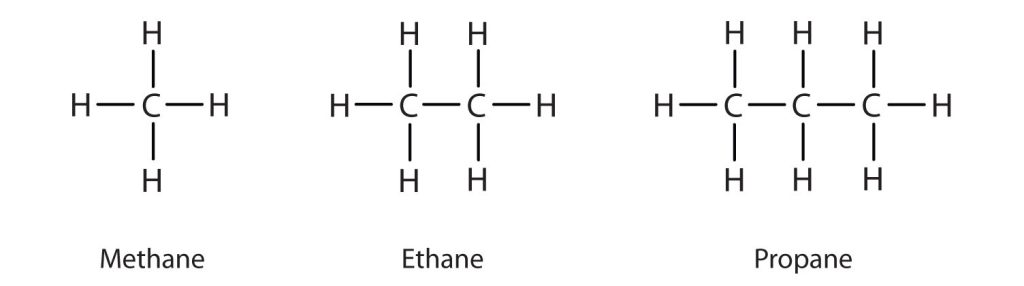 Figure 20.0a. The Three Simplest Alkanes (credit: Intro Chem: GOB (V. 1.0). ,CC BY-NC-SA 3.0.)
Organic And Biochemistry Supplement To Enhanced Introductory College Chemistry, CC BY 4.0, except where otherwise noted
Figure 20.0b
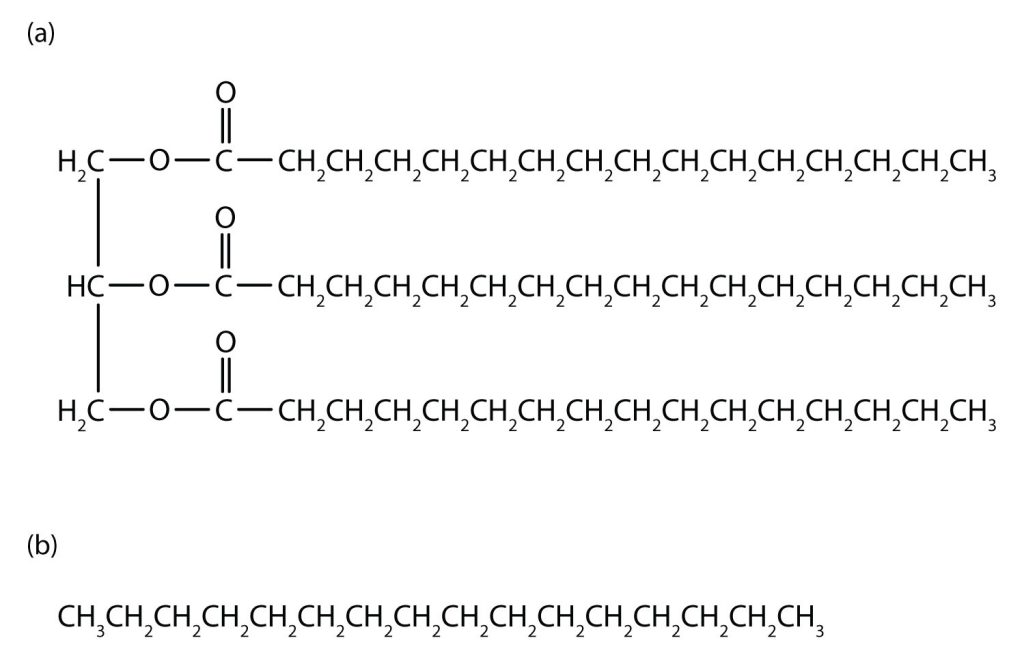 Figure 20.0b. Tripalmitin (a), a typical fat molecule, has long hydrocarbon chains typical of most lipids. Compare these chains to hexadecane (b), an alkane with 16 carbon atoms (credit: Intro Chem: GOB (V. 1.0). ,CC BY-NC-SA 3.0).
Organic And Biochemistry Supplement To Enhanced Introductory College Chemistry, CC BY 4.0, except where otherwise noted
Figure 20.1a
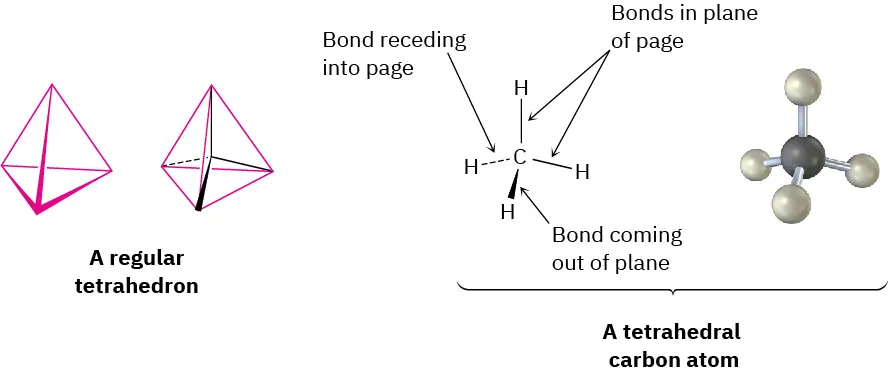 Figure 20.1a. A representation of van’t Hoff’s tetrahedral carbon atom. The solid lines represent bonds in the plane of the paper, the heavy wedged line represents a bond coming out of the plane of the page toward the viewer, and the dashed line represents a bond going back behind the plane of the page away from the viewer (credit: Organic Chemistry (OpenStax), CC BY-NC-SA 4.0).
Organic And Biochemistry Supplement To Enhanced Introductory College Chemistry, CC BY 4.0, except where otherwise noted
Figure 20.1b
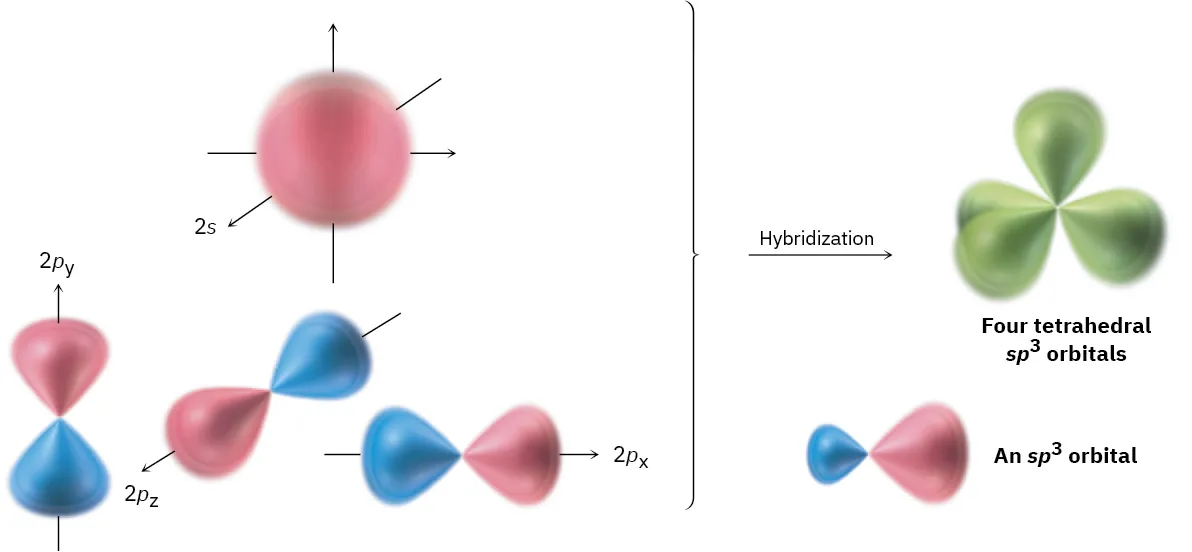 Figure 20.1b. Four sp3 hybrid orbitals, oriented toward the corners of a regular tetrahedron, are formed by the combination of an s orbital and three p orbitals (red/blue). The sp3 hybrids have two lobes and are unsymmetrical about the nucleus, giving them a directionality and allowing them to form strong bonds to other atoms (credit: Organic Chemistry (OpenStax), CC BY-NC-SA 4.0).
Organic And Biochemistry Supplement To Enhanced Introductory College Chemistry, CC BY 4.0, except where otherwise noted
Figure 20.1c
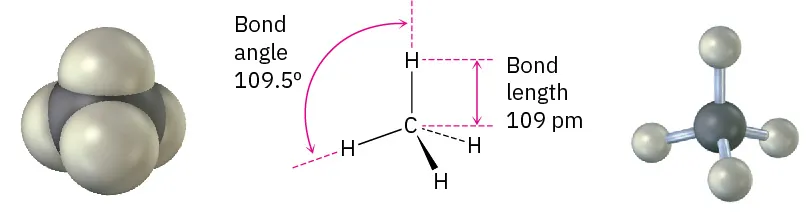 Figure 20.1c. The structure of methane, showing its 109.5° bond angles. (credit: Organic Chemistry (OpenStax), CC BY-NC-SA 4.0).
Organic And Biochemistry Supplement To Enhanced Introductory College Chemistry, CC BY 4.0, except where otherwise noted
Figure 20.1d
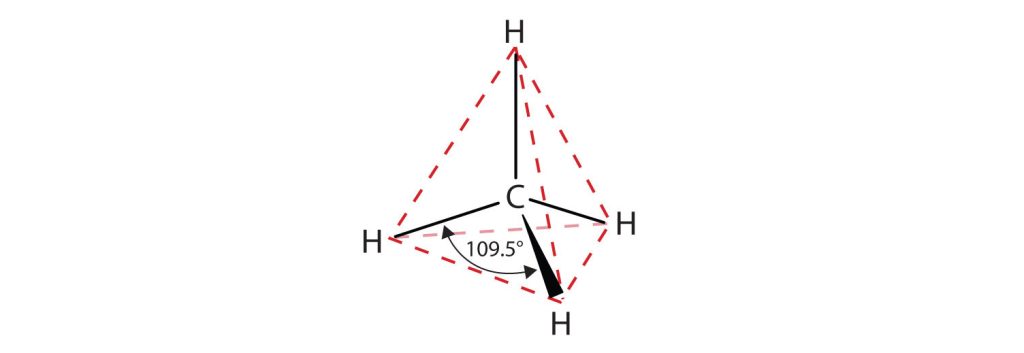 Figure 20.1d. The Tetrahedral Methane Molecule (credit: Intro Chemistry: GOB (V. 1.0)., CC BY-NC-SA 4.0).
Organic And Biochemistry Supplement To Enhanced Introductory College Chemistry, CC BY 4.0, except where otherwise noted
Figure 20.1e
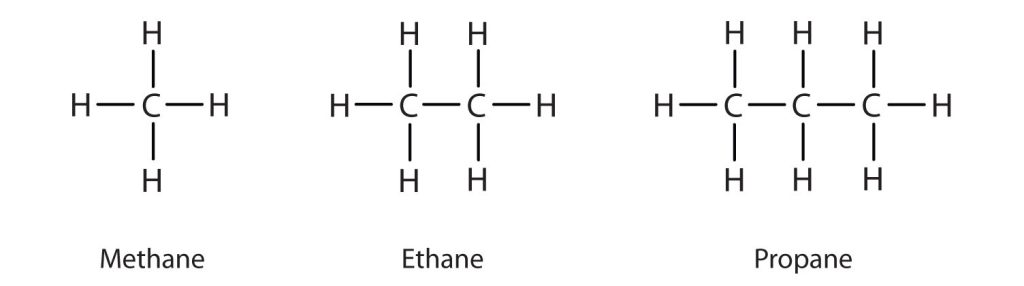 Figure 20.1e. The Three Simplest Alkanes (credit: Intro Chemistry: GOB (V. 1.0)., CC BY-NC-SA 4.0).
Organic And Biochemistry Supplement To Enhanced Introductory College Chemistry, CC BY 4.0, except where otherwise noted
Table 20.1a
Table 20.1a. The First 10 Straight-Chain Alkane Formulas
Source: "12.2: Structures and Names of Alkanes" In Basics of GOB Chemistry (Ball et al.), CC BY-NC-SA 4.0.
Organic And Biochemistry Supplement To Enhanced Introductory College Chemistry, CC BY 4.0, except where otherwise noted
Figure 20.1f
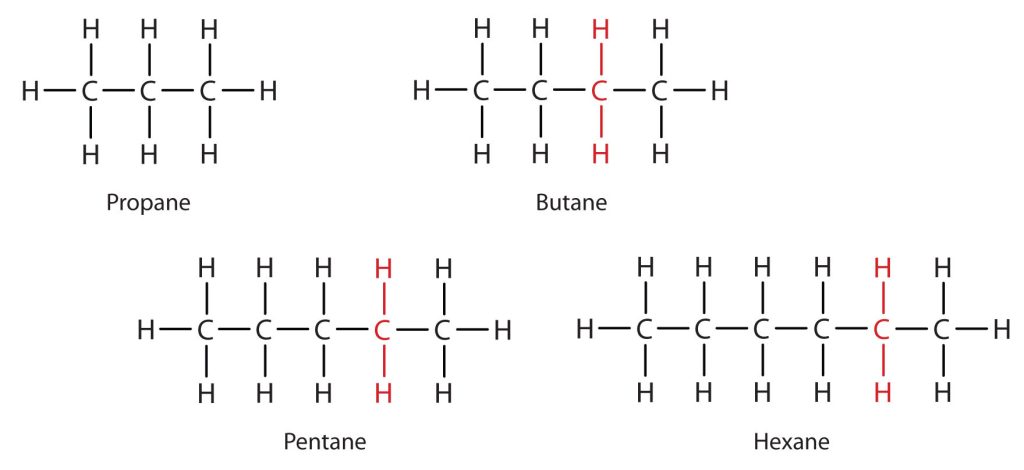 Figure 20.1f. Members of a Homologous Series. Each succeeding formula incorporates one carbon atom and two hydrogen atoms more than the previous formula(credit: Intro Chemistry: GOB (V. 1.0)., CC BY-NC-SA 4.0).
Organic And Biochemistry Supplement To Enhanced Introductory College Chemistry, CC BY 4.0, except where otherwise noted
Table 20.1b
Table 20.1b. Physical Properties of Some Alkanes
*Note the change in units going from gases (grams per liter) to liquids (grams per milliliter). Gas densities are at 1 atm pressure.
Source: "12.6: Physical Properties of Alkanes" In Basics of GOB Chemistry (Ball et al.), CC BY-NC-SA 4.0.
Organic And Biochemistry Supplement To Enhanced Introductory College Chemistry, CC BY 4.0, except where otherwise noted
Figure 20.1g
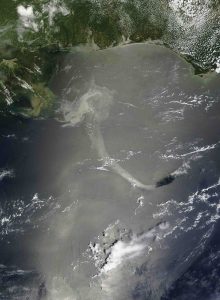 Figure 20.1g. Oil Spills. Crude oil coats the water’s surface in the Gulf of Mexico after the Deepwater Horizon oil rig sank following an explosion. The leak was a mile below the surface, making it difficult to estimate the size of the spill. One liter of oil can create a slick 2.5 hectares (6.3 acres) in size. This and similar spills provide a reminder that hydrocarbons and water don’t mix. (Credit: NASA Goddard / MODIS Rapid Response Team, NASA terms of use).
Organic And Biochemistry Supplement To Enhanced Introductory College Chemistry, CC BY 4.0, except where otherwise noted
Figure 20.1h
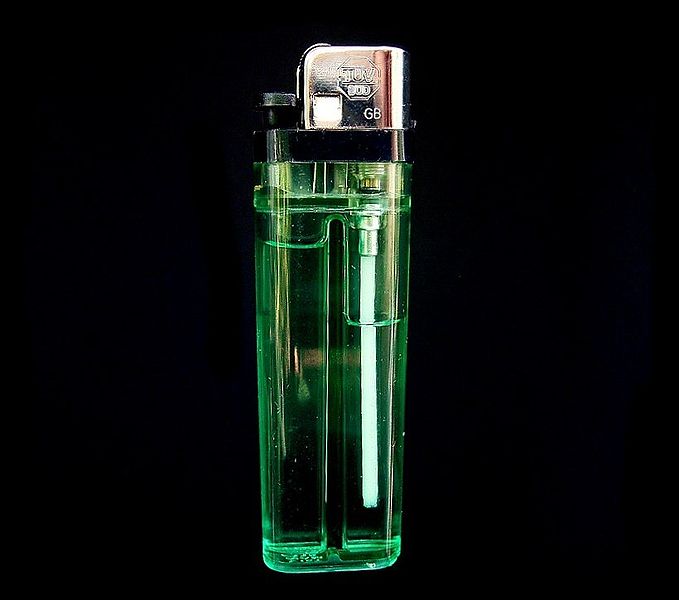 Figure 20.1h. Butane is a hydrocarbon with the formula [latex]ce{C4H10}\) and is a gas at room temperature and atmospheric pressure. Under excess pressures, it can be liquidized like the fuel shown in this butane lighters. (Credit: work by Frank Vincentz, CC BY-SA 3.0)
Organic And Biochemistry Supplement To Enhanced Introductory College Chemistry, CC BY 4.0, except where otherwise noted
Table 20.2a
Table 20.2a. The First 10 Straight-Chain Alkane Molecular Formulas
Source: "12.2: Structures and Names of Alkanes" In Basics of GOB Chemistry (Ball et al.), CC BY-NC-SA 4.0.
Organic And Biochemistry Supplement To Enhanced Introductory College Chemistry, CC BY 4.0, except where otherwise noted
Figure 20.2a
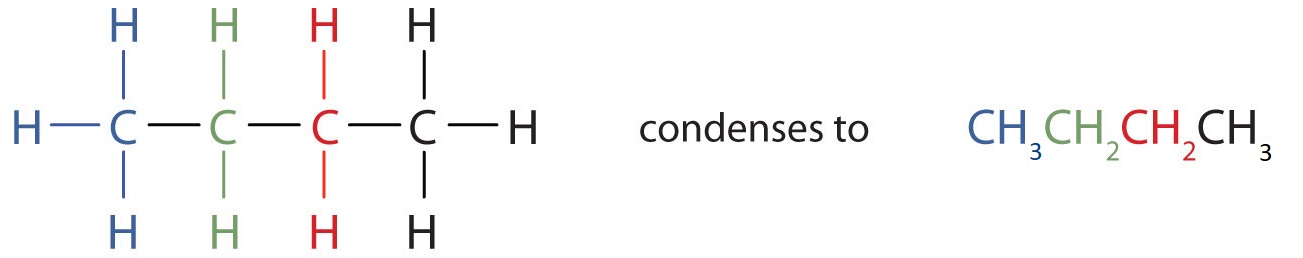 Figure 20.2a. Structural and condensed formula for butane (credit: Intro Chem:GOB (V. 1.0), CC BY-NC-SA 4.0.)
Organic And Biochemistry Supplement To Enhanced Introductory College Chemistry, CC BY 4.0, except where otherwise noted
Figure 20.2b
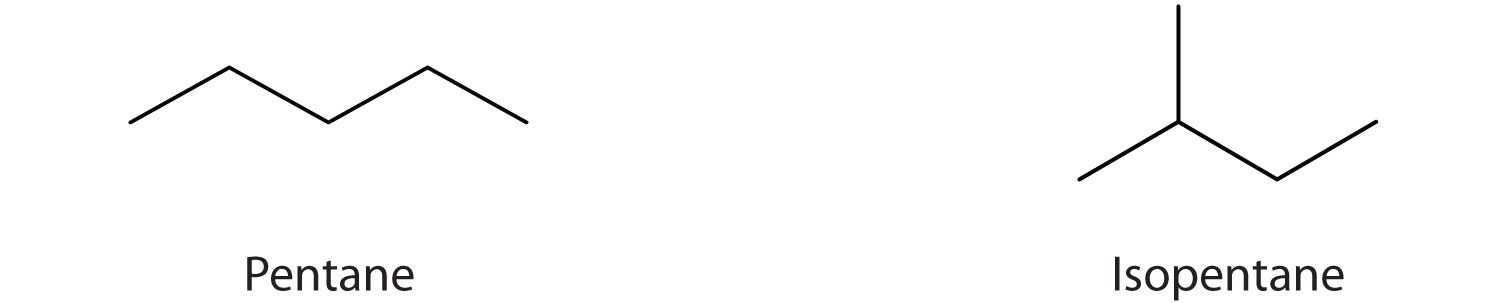 Figure 20.2b. Line structure for pentane and isopentane (credit: Intro Chem:GOB (V. 1.0), CC BY-NC-SA 4.0.)
Organic And Biochemistry Supplement To Enhanced Introductory College Chemistry, CC BY 4.0, except where otherwise noted
Figure 20.2c
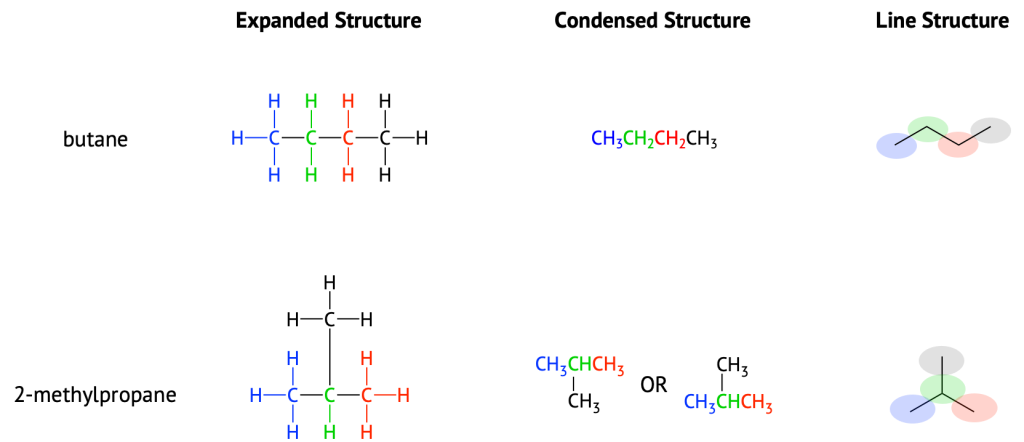 Figure 20.2c. Structural representations for butane and its isomer, 2-methylpropane. (The colours are used to help identify carbons and do not represent any special properties.) (credit: Fundamentals of GOB ( McMurry et al.), CC BY-NC-SA 3.0)
Organic And Biochemistry Supplement To Enhanced Introductory College Chemistry, CC BY 4.0, except where otherwise noted
Figure 20.3a
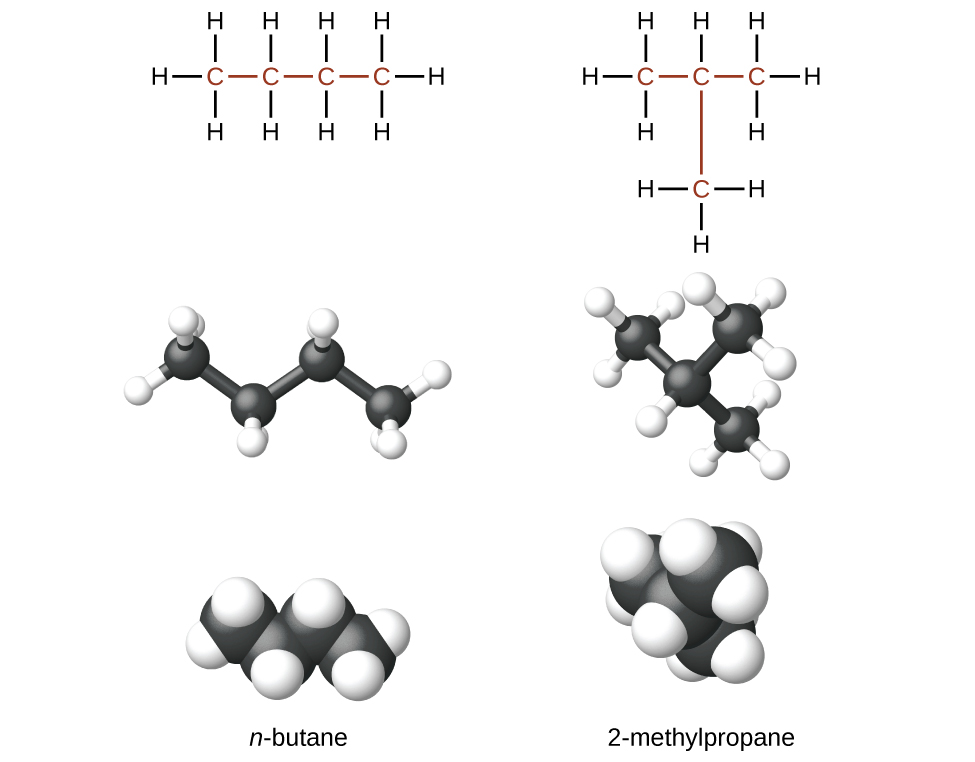 Figure 20.3a. Structural and ball-and-stick formulas for butane and 2-methylpropane (credit: General Chemistry 1 & 2 , CC BY 4.0).
Organic And Biochemistry Supplement To Enhanced Introductory College Chemistry, CC BY 4.0, except where otherwise noted
Table 20.3a
Table 20.3a. The First 10 Straight-Chain Alkane Formulas and Isomers
Table source: "12.2: Structures and Names of Alkanes" In Basics of GOB Chemistry (Ball et al.), CC BY-NC-SA 4.0.
Organic And Biochemistry Supplement To Enhanced Introductory College Chemistry, CC BY 4.0, except where otherwise noted
Figure 20.3b
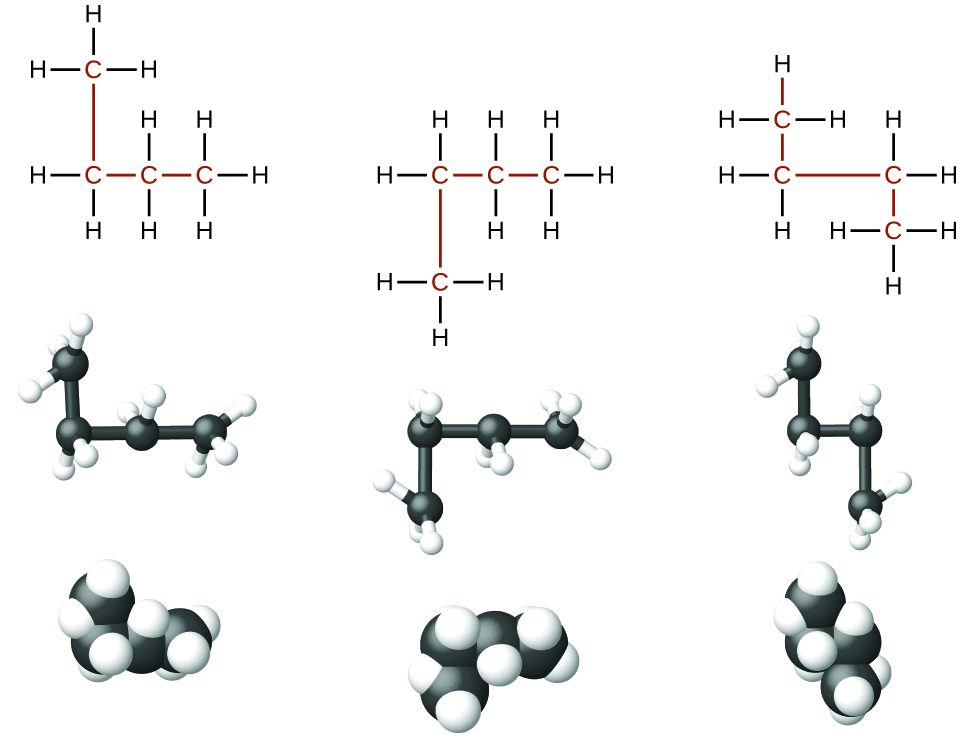 Figure 20.3b. These three representations of the structure of n-butane are not isomers because they all contain the same arrangement of atoms and bonds (credit: General Chemistry 1 & 2 , CC BY 4.0.)
Organic And Biochemistry Supplement To Enhanced Introductory College Chemistry, CC BY 4.0, except where otherwise noted
Figure 20.3c
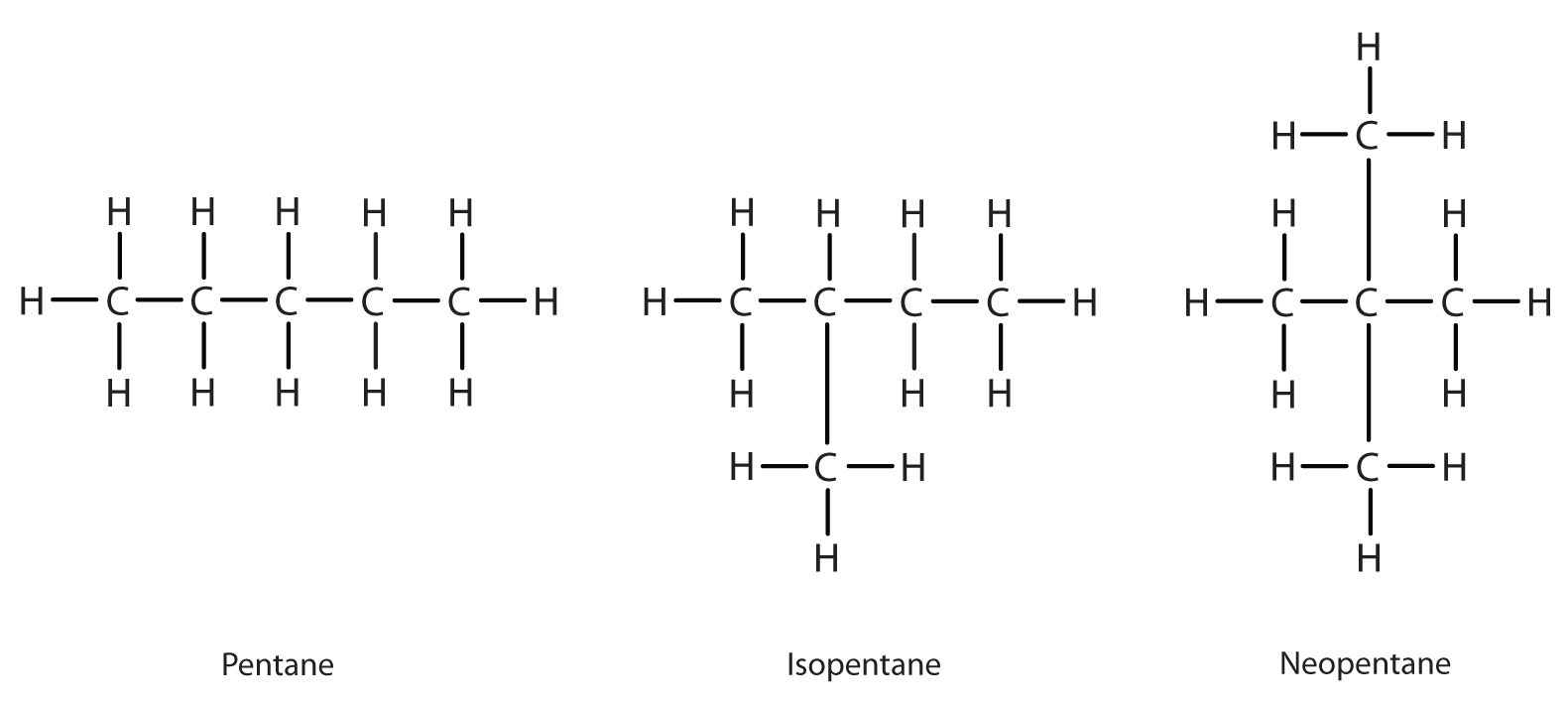 Figure 20.3c. Structural formulas representing 3 isomers of pentane. (Credit: Introduction to Chemistry: GOB (V. 1.0). ,CC BY-NC-SA 3.0.)
Organic And Biochemistry Supplement To Enhanced Introductory College Chemistry, CC BY 4.0, except where otherwise noted
Table 20.3b
Table 20.3b. Stems That Indicate the Number of Carbon Atoms in Organic Molecules
Source: "12.5: IUPAC Nomenclature" In Basics of GOB Chemistry (Ball et al.), CC BY-NC-SA 4.0.
Organic And Biochemistry Supplement To Enhanced Introductory College Chemistry, CC BY 4.0, except where otherwise noted
Table 20.3c
Table 20.3c. Common Alkyl Groups
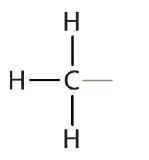 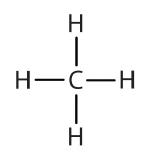 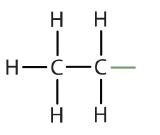 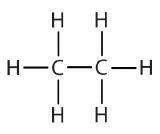 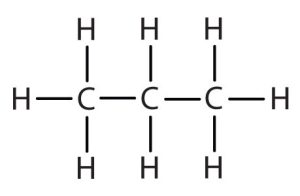 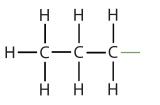 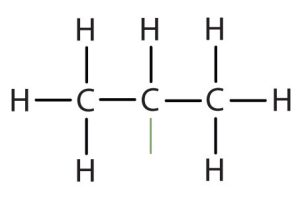 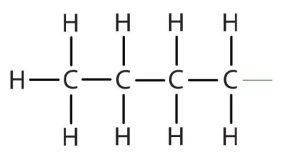 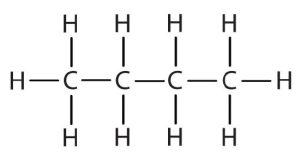 Note: *There are four butyl groups, two derived from butane and two from isobutane. We will introduce the other three where appropriate. (Image credits:  Introduction to Chemistry: GOB (V. 1.0). , CC BY-NC-SA 3.0).
Organic And Biochemistry Supplement To Enhanced Introductory College Chemistry, CC BY 4.0, except where otherwise noted
Figure 20.3d
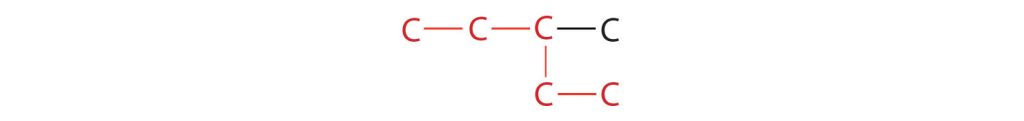 Figure 20.3d. An example showing that finding the longest carbon chain does not have to be in a straight line. (Credit: Introduction to Chemistry: GOB (V. 1.0). ,CC BY-NC-SA 3.0.)
Organic And Biochemistry Supplement To Enhanced Introductory College Chemistry, CC BY 4.0, except where otherwise noted
Figure 20.4a
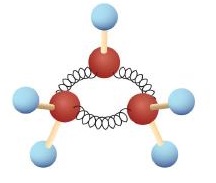 Figure 20.4a. Ball-and-Spring Model of Cyclopropane. The springs are bent to join the carbon atoms. (Credit: Intro Chem: GOB (V. 1.0). ,CC BY-NC-SA 3.0)
Organic And Biochemistry Supplement To Enhanced Introductory College Chemistry, CC BY 4.0, except where otherwise noted
Figure 20.4b
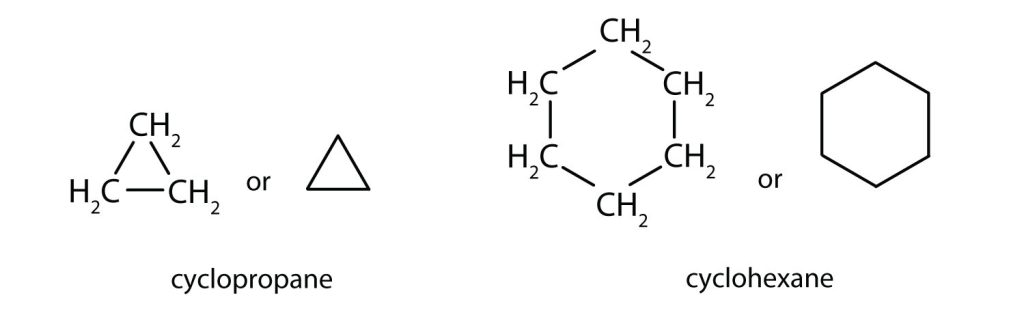 Figure 20.4b. The line structure and geometric shapes of cyclopropane and cyclohexane. (Credit: Intro Chem: GOB (V. 1.0). ,CC BY-NC-SA 3.0.)
Organic And Biochemistry Supplement To Enhanced Introductory College Chemistry, CC BY 4.0, except where otherwise noted
Figure 20.4d
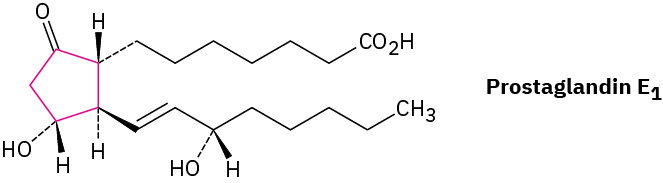 Figure 20.4d. The chemical structure shown is Prostaglandin E1 which shows a substituted cyclopentane (credit: Organic Chemistry (OpenStax), CC BY-NC-SA 4.0).
Organic And Biochemistry Supplement To Enhanced Introductory College Chemistry, CC BY 4.0, except where otherwise noted
Figure 20.4e
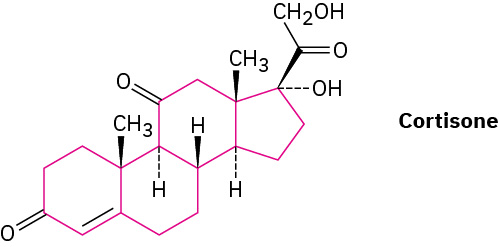 Figure 20.4e. The chemical structure shown is Cortisone which shows four substituted rings joined together. There are three cyclohexanes and one cyclopentane (credit: Organic Chemistry (OpenStax), CC BY-NC-SA 4.0).
Organic And Biochemistry Supplement To Enhanced Introductory College Chemistry, CC BY 4.0, except where otherwise noted
Figure 20.4f
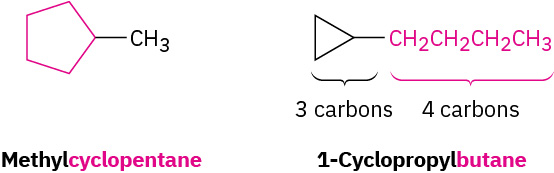 Figure 20.4f. Alkyl substituted cycloalkanes methylcyclopentane and 1-cyclopropyl butane. (credit: Organic Chemistry (OpenStax), CC BY-NC-SA 4.0)
Organic And Biochemistry Supplement To Enhanced Introductory College Chemistry, CC BY 4.0, except where otherwise noted
Figure 20.4g
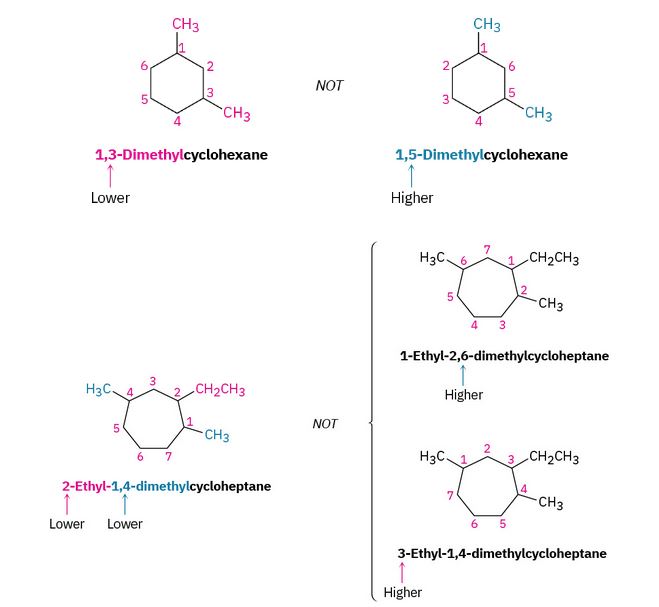 Figure 20.4g. Numbering the substituents on a cycloheptane by selecting the lower combination of numbers. (credit: Organic Chemistry (OpenStax), CC BY-NC-SA 4.0)
Organic And Biochemistry Supplement To Enhanced Introductory College Chemistry, CC BY 4.0, except where otherwise noted
Figure 20.4h
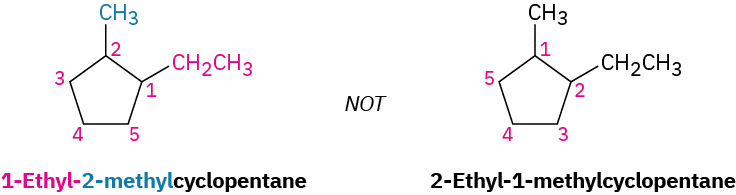 Figure 20.4h. Naming alkyl groups in alphabetical order within a cyclopentane (credit: Organic Chemistry (OpenStax), CC BY-NC-SA 4.0)
Organic And Biochemistry Supplement To Enhanced Introductory College Chemistry, CC BY 4.0, except where otherwise noted
Figure 20.4i
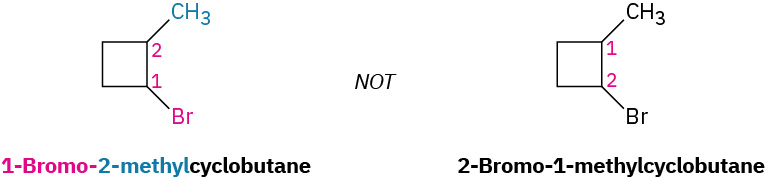 Figure 20.4i. Naming halogens like that of alkyl groups on a cyclobutane (credit: Organic Chemistry (OpenStax), CC BY-NC-SA 4.0)
Organic And Biochemistry Supplement To Enhanced Introductory College Chemistry, CC BY 4.0, except where otherwise noted
Figure 20.4j
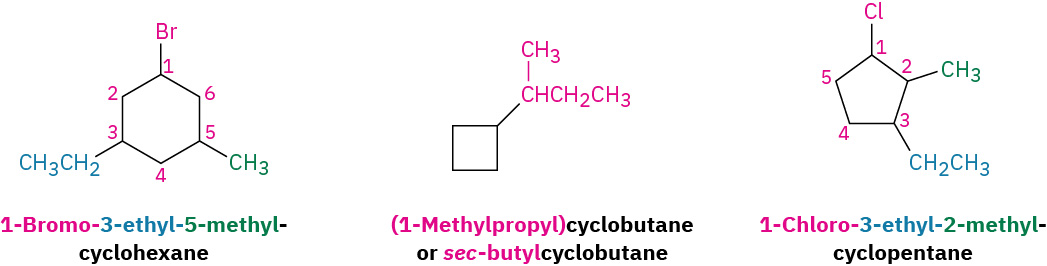 Figure 20.4j. Examples of additional substituted cycloalkanes (credit: Organic Chemistry (OpenStax), CC BY-NC-SA 4.0)
Organic And Biochemistry Supplement To Enhanced Introductory College Chemistry, CC BY 4.0, except where otherwise noted
Figure 20.4k
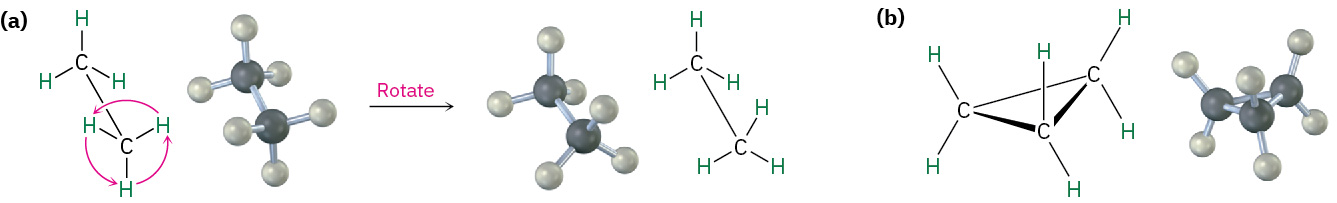 Figure 20.4k. Bond rotation in ethane and cyclopropane. (a) Rotation occurs around the carbon–carbon bond in ethane, but (b) no rotation is possible around the carbon–carbon bonds in cyclopropane without breaking open the ring.(credit: Organic Chemistry (OpenStax), CC BY-NC-SA 4.0)
Organic And Biochemistry Supplement To Enhanced Introductory College Chemistry, CC BY 4.0, except where otherwise noted
Figure 20.4l
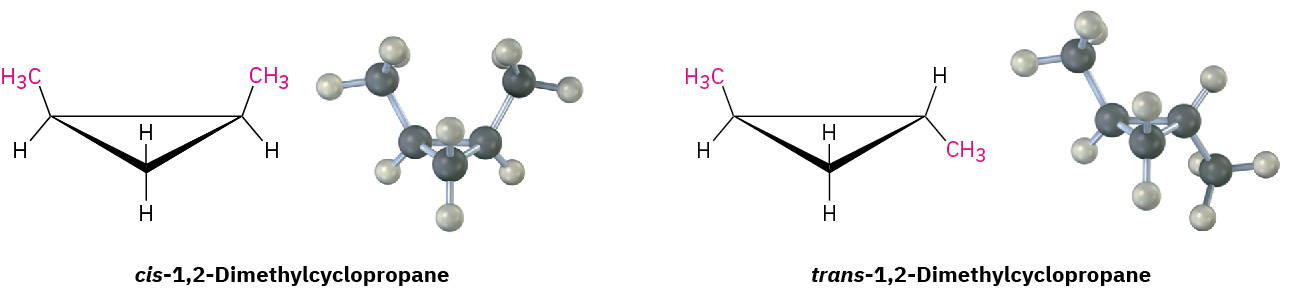 Figure 20.4l. There are two different 1,2-dimethylcyclopropane isomers, one with the methyl groups on the same face of the ring (cis) and the other with the methyl groups on opposite faces of the ring (trans). The two isomers do not interconvert (credit: Organic Chemistry (OpenStax), CC BY-NC-SA 4.0).
Organic And Biochemistry Supplement To Enhanced Introductory College Chemistry, CC BY 4.0, except where otherwise noted
Figure 20.4m
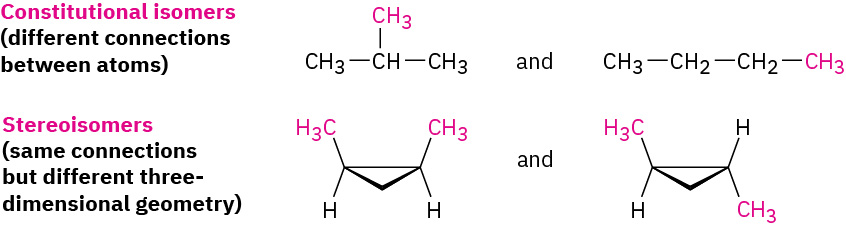 Figure 20.4m. The figure demonstrates the difference between constitutional isomers and stereoisomers (credit: Organic Chemistry (OpenStax), CC BY-NC-SA 4.0
Organic And Biochemistry Supplement To Enhanced Introductory College Chemistry, CC BY 4.0, except where otherwise noted
Figure 20.4n
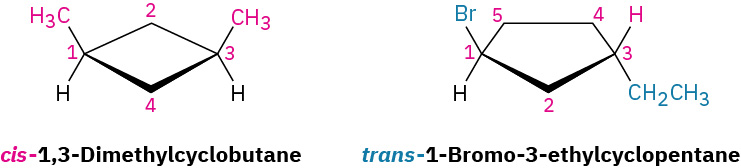 Figure 20.4n. The cis and trans isomers are shown through cis-1, 3-Dimethylcyclobutane and trans-1-Bromo-3-ethylcyclopentane (credit: Organic Chemistry (OpenStax), CC BY-NC-SA 4.0).
Organic And Biochemistry Supplement To Enhanced Introductory College Chemistry, CC BY 4.0, except where otherwise noted
Figure 20.4o
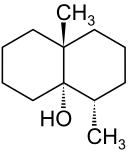 Figure 20.4o. The molecular structure of geosmin. (credit: Image by Xplus1, PDM).
Organic And Biochemistry Supplement To Enhanced Introductory College Chemistry, CC BY 4.0, except where otherwise noted
Figure 20.5a
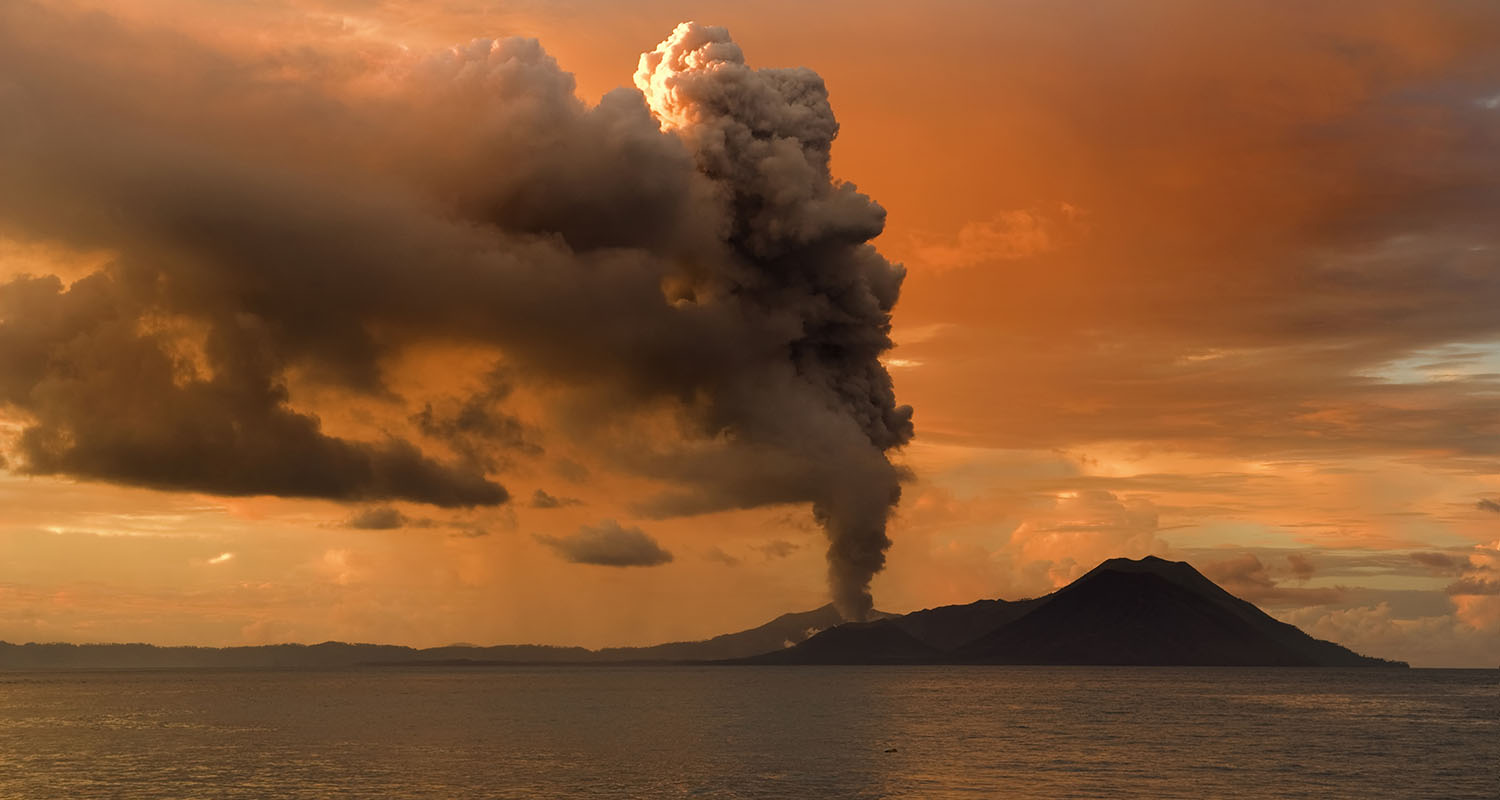 Figure 20.5a. The gases released during volcanic eruptions contain large amounts of organohalides, including chloromethane, chloroform, dichlorodifluoromethane, and many others. (credit: modification of “Tavurvur volcano” by Taro Taylor edit by Richard Bartz, CC BY 2.0).
Organic And Biochemistry Supplement To Enhanced Introductory College Chemistry, CC BY 4.0, except where otherwise noted
Figure 20.5b
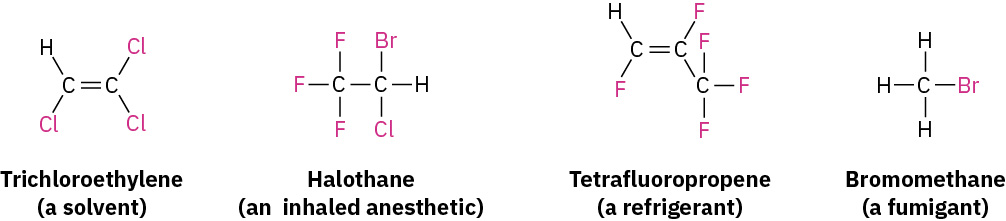 Figure 20.5b. Examples of halogen containing compounds trichloroethylene (a solvent), halothane (an inhaled anesthetic), tetrafluoropropene (a refrigerant), and bromomethane (a fumigant) (credit: Organic Chemistry (OpenStax), CC BY-NC-SA 4.0).
Organic And Biochemistry Supplement To Enhanced Introductory College Chemistry, CC BY 4.0, except where otherwise noted
Figure 20.5c
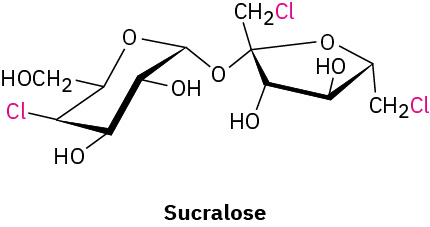 Figure 20.5c. Structural formula of sucralose (credit: Organic Chemistry (OpenStax), CC BY-NC-SA 4.0).
Organic And Biochemistry Supplement To Enhanced Introductory College Chemistry, CC BY 4.0, except where otherwise noted
Figure 20.5d
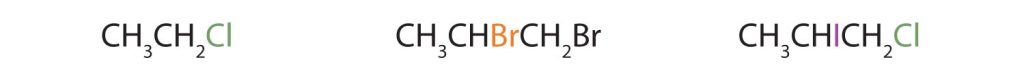 Figure 20.5d. Condensed formulas of halogenated compounds involving chlorine and bromine atoms. (Credit: Introduction to Chemistry: GOB (V. 1.0). ,CC BY-NC-SA 3.0.)
Organic And Biochemistry Supplement To Enhanced Introductory College Chemistry, CC BY 4.0, except where otherwise noted
Figure 20.5e
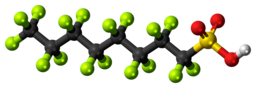 Figure 20.5e. The ball-and-stick model of perfluorooctanesulfonic acid. (credit: Image by Jynto, CC0)
Organic And Biochemistry Supplement To Enhanced Introductory College Chemistry, CC BY 4.0, except where otherwise noted
Figure 20.5f
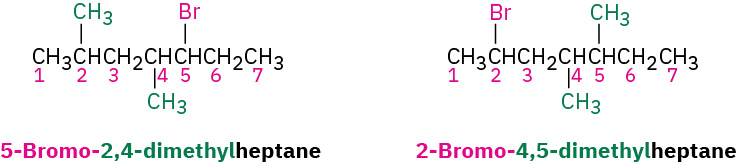 Figure 20.5f. Numbering the carbon chain using 5-Bromo-2,4-dimethylheptane and 2-Bromo-4,5-deimethylheptane as examples (credit: Organic Chemistry (OpenStax), CC BY-NC-SA 4.0).
Organic And Biochemistry Supplement To Enhanced Introductory College Chemistry, CC BY 4.0, except where otherwise noted
Figure 20.5g
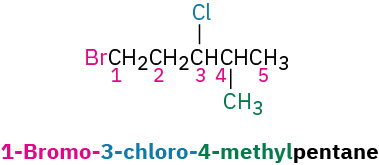 Figure 20.5g. Numbering the carbon chain 1-Bromo-3-chloro-4-methylpentane (credit: Organic Chemistry (OpenStax), CC BY-NC-SA 4.0).
Organic And Biochemistry Supplement To Enhanced Introductory College Chemistry, CC BY 4.0, except where otherwise noted
Figure 20.5h
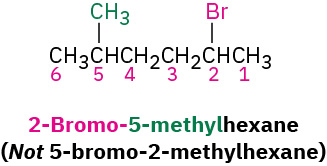 Figure 20.5h. An example of alphabetical precedence of 2-Bromo-5-methylhexane (credit: Organic Chemistry (OpenStax), CC BY-NC-SA 4.0).
Organic And Biochemistry Supplement To Enhanced Introductory College Chemistry, CC BY 4.0, except where otherwise noted
Figure 20.5i
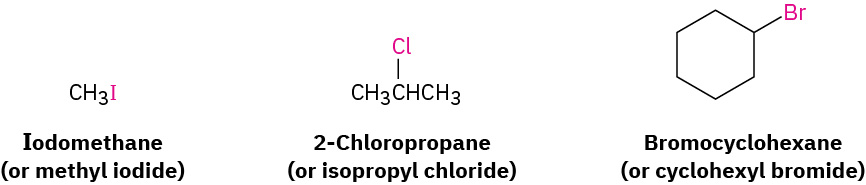 Figure 20.5i. Naming alkyl halides iodomethane, 2-chloropropane and bromocyclohexane (credit: Organic Chemistry (OpenStax), CC BY-NC-SA 4.0).
Organic And Biochemistry Supplement To Enhanced Introductory College Chemistry, CC BY 4.0, except where otherwise noted
Table 20.5a
Table 20.5a. Some Halogenated Hydrocarbons
Source: "12.8: Halogenated Hydrocarbons" In Basics of GOB Chemistry (Ball et al.), CC BY-NC-SA 4.0.
Organic And Biochemistry Supplement To Enhanced Introductory College Chemistry, CC BY 4.0, except where otherwise noted
Figure 20.5j
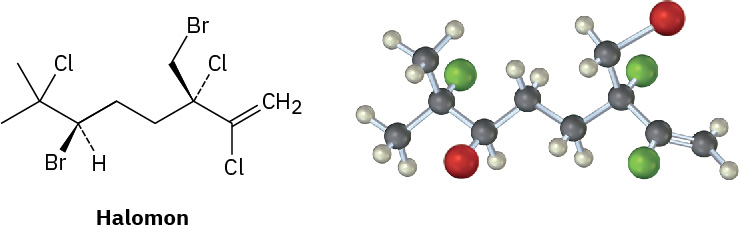 Figure 20.5j. Chemical structure of halomon (credit: Organic Chemistry (OpenStax), CC BY-NC-SA 4.0).
Organic And Biochemistry Supplement To Enhanced Introductory College Chemistry, CC BY 4.0, except where otherwise noted